Human Rights: A Reality for All
Public-Private Partnerships
Elena Bombis

Panel 6 
28 March 2017, 2:15 PM
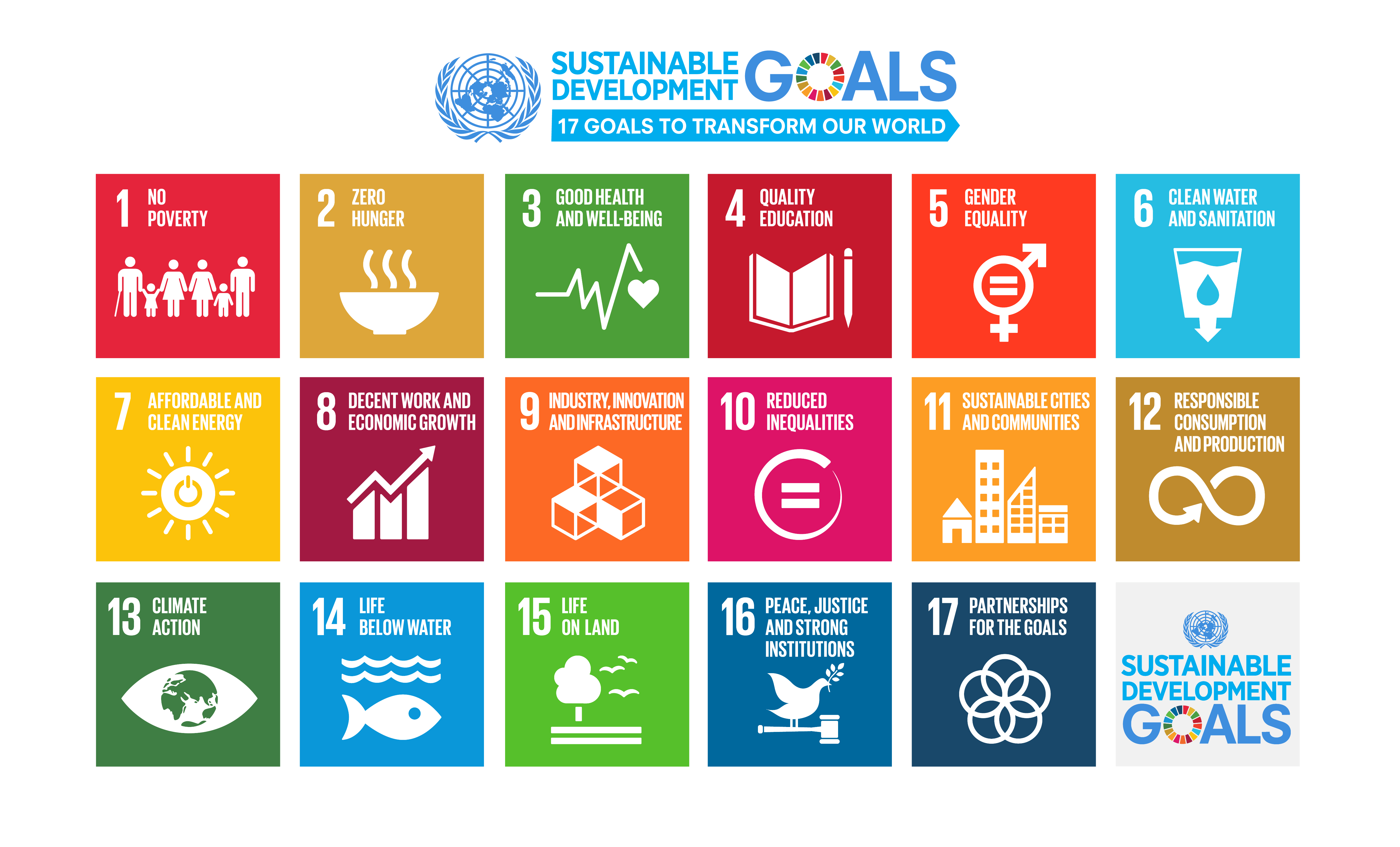 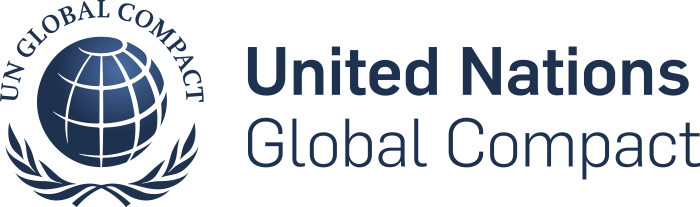 “I propose that you, the business leaders … and we, the United Nations, initiate a global compact of shared values and principles, which will give a human face to the global market.”
How It All Began
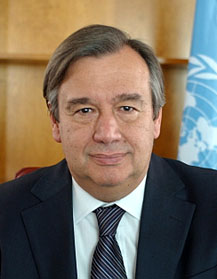 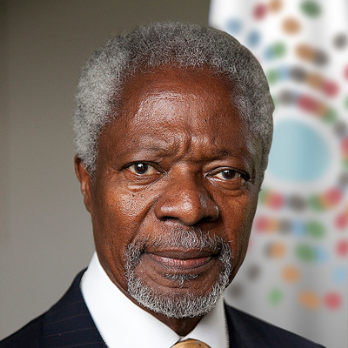 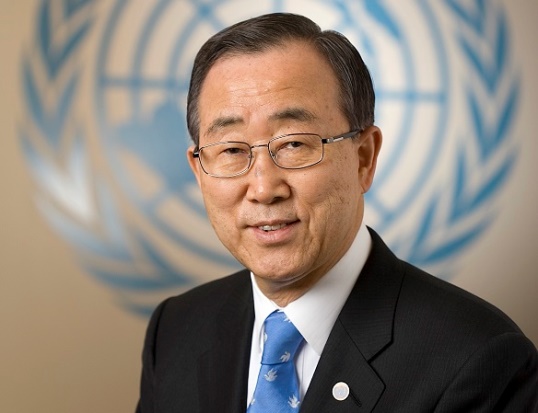 H.E. António Guterres
H.E. Kofi Annan
H.E. Ban Ki-moon
The Global Compact at a Glance
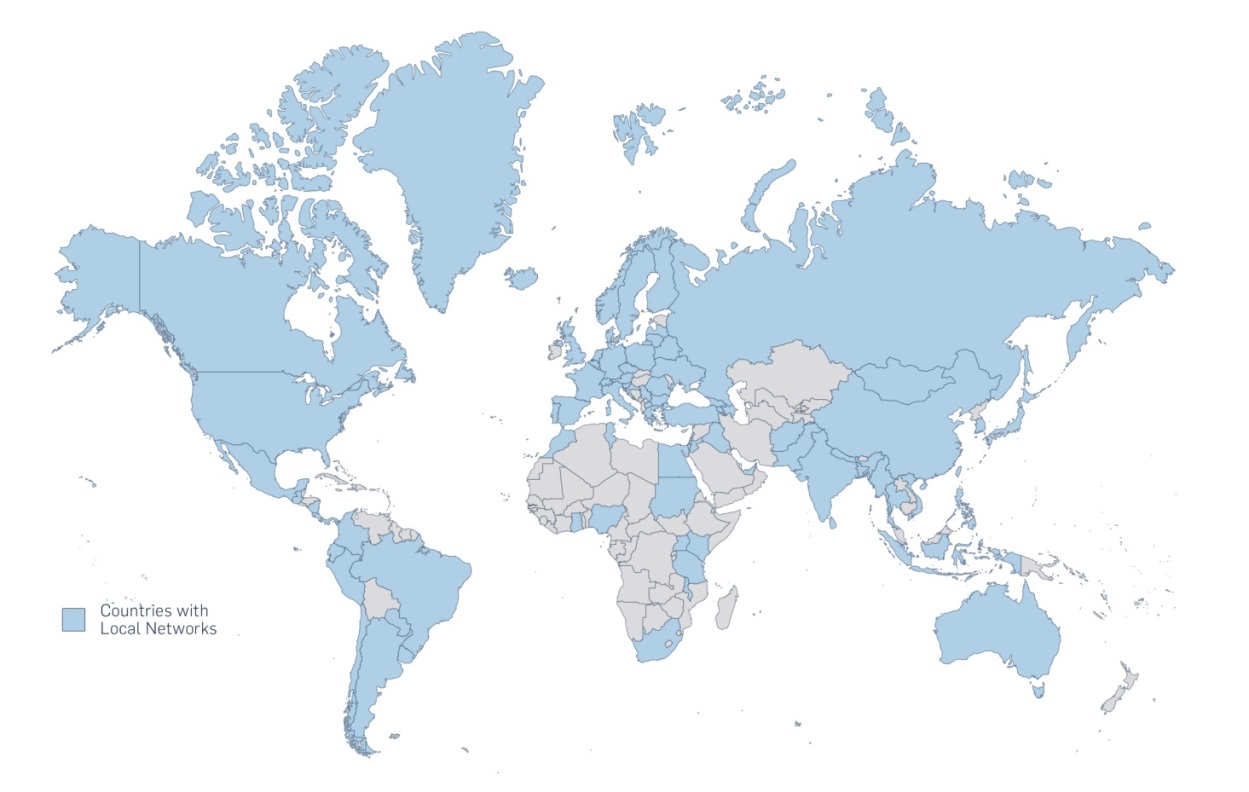 13,000+ Signatories   
63 mil Employees  	
165+ Countries
85+ Local Networks
The Vision of the UN Global Compact
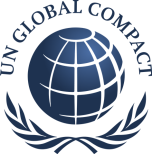 “Mobilize a global movement of sustainable companies and stakeholders to create the world we want”
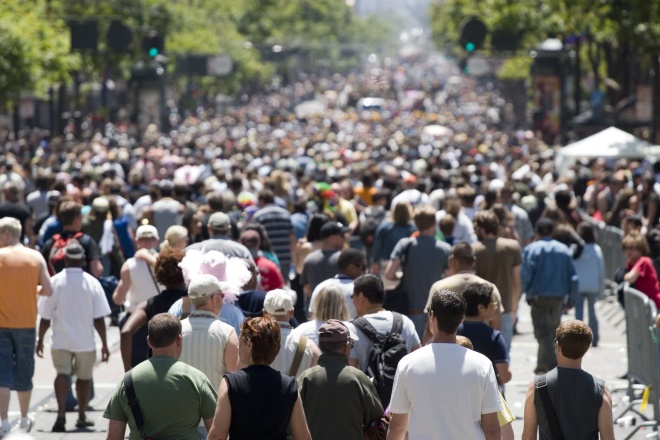 Human Rights
Principle 1: Businesses should support and respect the protection of internationally proclaimed human rights; and
Principle 2: make sure that they are not complicit in human rights abuses.
 
Labour
Principle 3: Businesses should uphold the freedom of association and the effective recognition of the right to collective bargaining;
Principle 4: the elimination of all forms of forced and compulsory labour;
Principle 5: the effective abolition of child labour; and
Principle 6: the elimination of discrimination in respect of employment and occupation.
 
Environment
Principle 7: Businesses should support a precautionary approach to environmental challenges;
Principle 8: undertake initiatives to promote greater environmental responsibility; and
Principle 9: encourage the development and diffusion of environmentally friendly technologies.
 
Anti-Corruption
Principle 10: Businesses should work against corruption in all its forms, including extortion and bribery.
UN GLOBAL COMPACT
TEN 
PRINCIPLES
Agenda 2030 and the Sustainable Development Goals
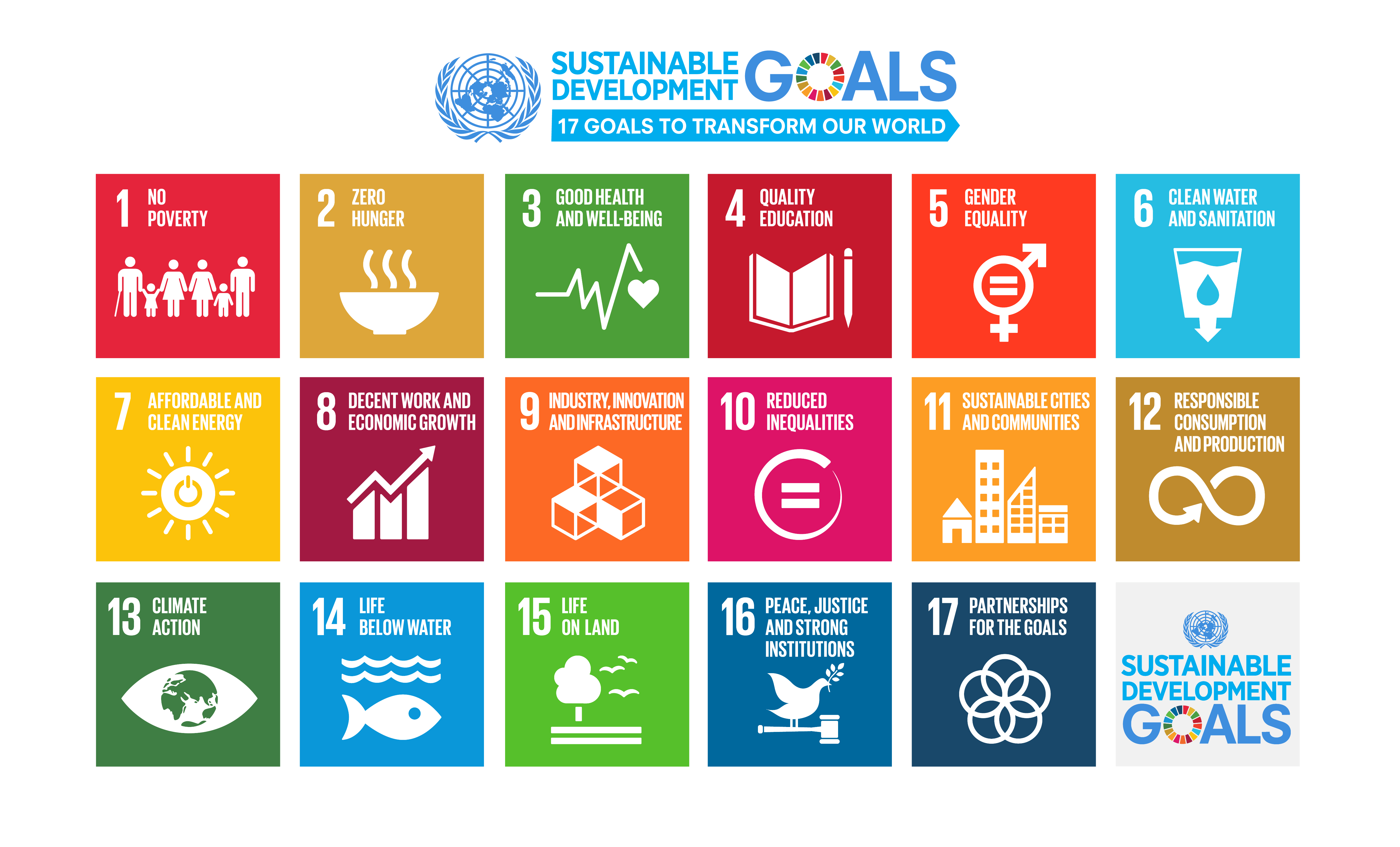 Business and the CRPD
Article 20
Personal Mobility
Article 27
Work and Employment
Article 24
Education
Article 26
Habilitation and Rehabilitation
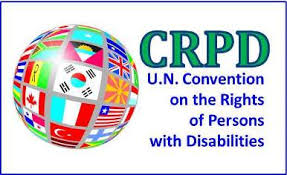 Article 19
Living Independently and being included in the community
Article 5
Equality and non-discrimination
Article 21
Freedom of Expression and Opinion, and Access to information
Article 8
Awareness-raising
Article 9
Accessibility
Business and Disability
Approximately 10% of the world’s population lives with a disability
An estimated 15-20% of the world’s poorest people are disabled.
An estimated 80% of people with disabilities live in developing countries
An estimated 386 million of the world’s working-age population have some kind of disability
Persons with disabilities tend to experience higher unemployment and have lower earnings
Claims for disability benefits are surging up to 600% in industrialized countries
Only 5-15% of people with disabilities can access assistive devices in the developing  world
45 countries have anti-discrimination and other disability-specific laws to promote employment
Guide for Business on the Rights of Persons with Disabilities
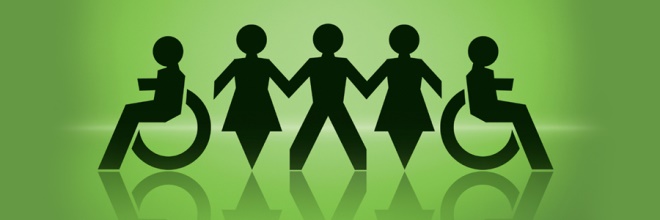 COMMUNITY
WORKPLACE
MARKETPLACE
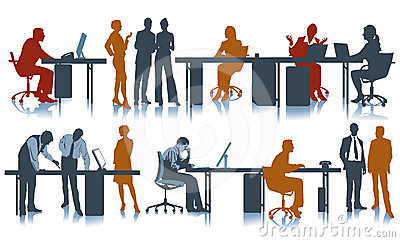 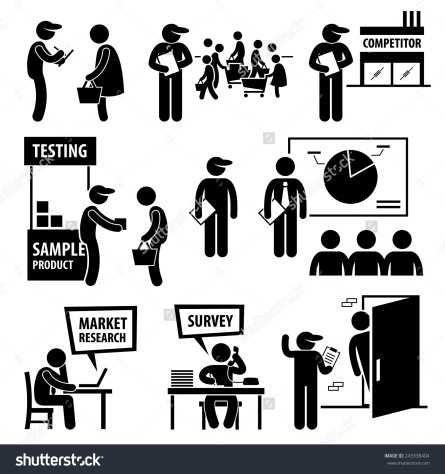 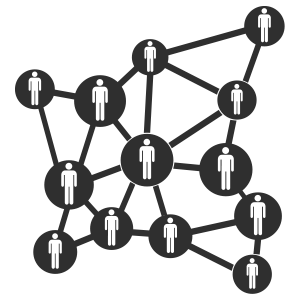 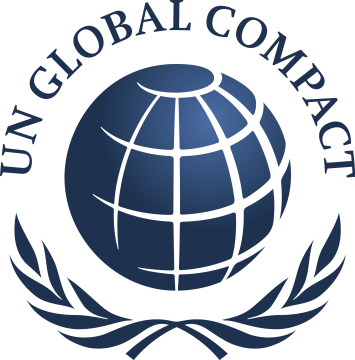 Objectives of the Guide
Explain the role business can play in advancing the rights of persons with disabilities, in alignment with relevant UN Conventions and frameworks

Identify how the rights set out in the Convention on the Rights of Persons with Disabilities are relevant to business activities and fit within a company’s wider human rights strategy

Illustrate through company examples how business can respect and support these rights in the workplace, marketplace, and community, and 

Demonstrate how, by taking such action, business can also contribute to the advancement of the UN Sustainable Development Goals.
UN
Methodology 
and 
Stakeholders
Expert Group
Business
Civil Society
Good Practice Examples
Methodology
International Organizations
Global Public Consultation
Government
A Few Examples…….
…..
What’s Next
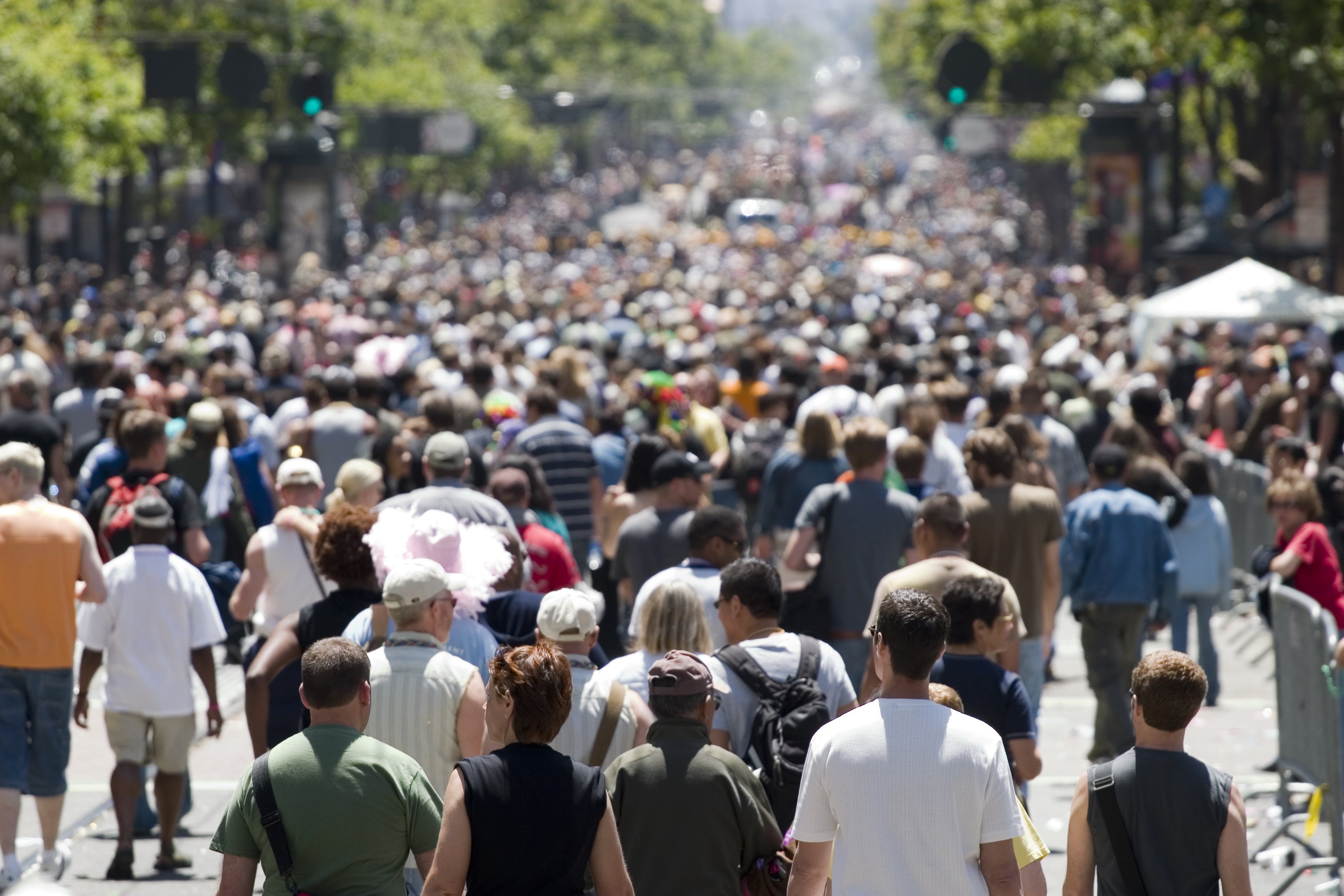 THANK YOU!
For more information about the Guide:
crpdguide@unglobalcompact.org
 
For more information about the Business for Inclusion Platform:
gulal@unglobalcompact.org
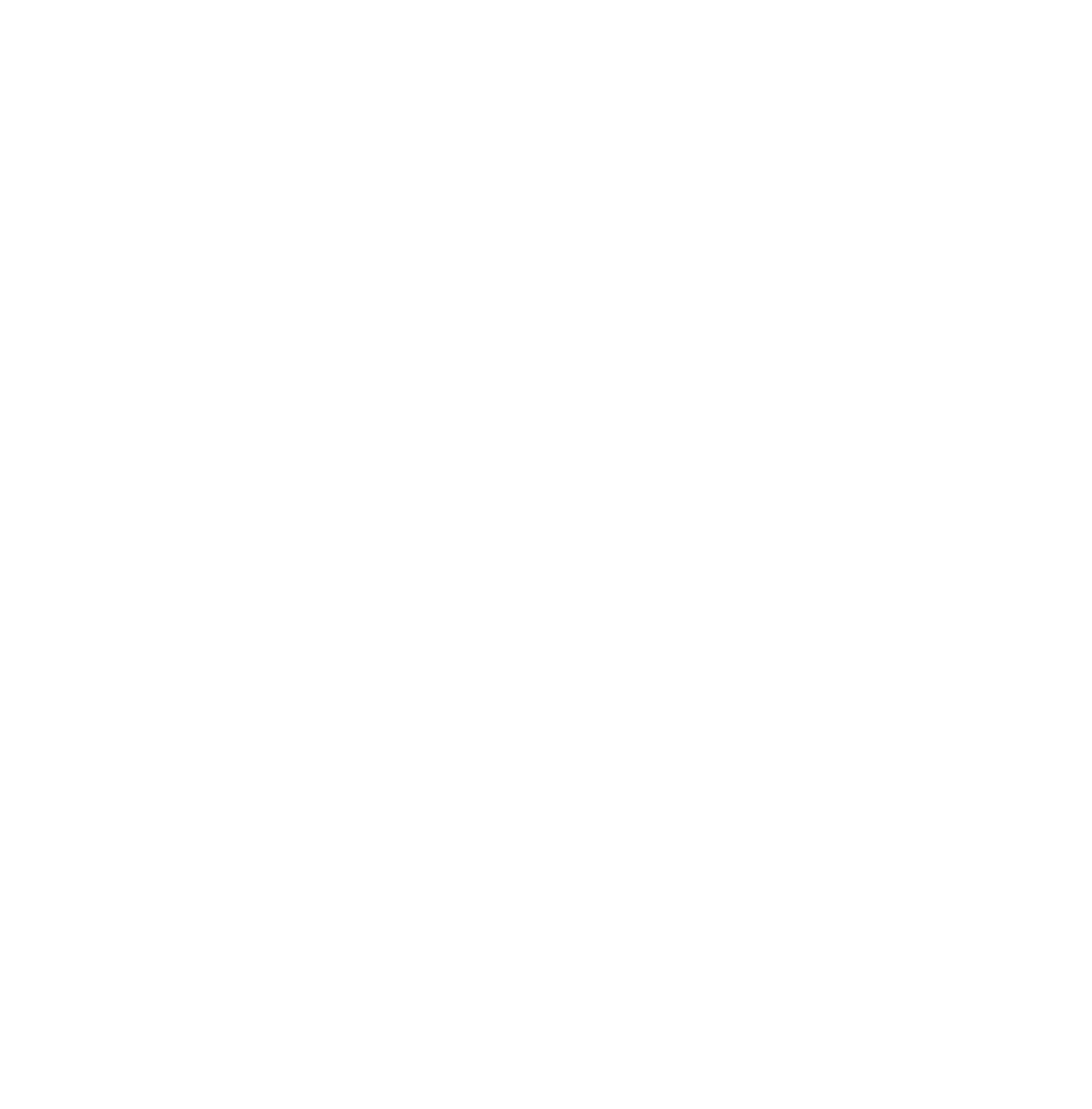 Footer